Anonymous Landing page top navigation
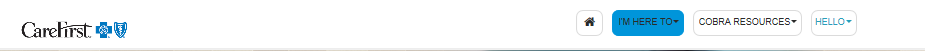 I am here to:
Employee Login
Broker Login
Employer Login
Cobra Resourses
What Is Cobra 
Online Chat
Anonymous Landing page top Panel
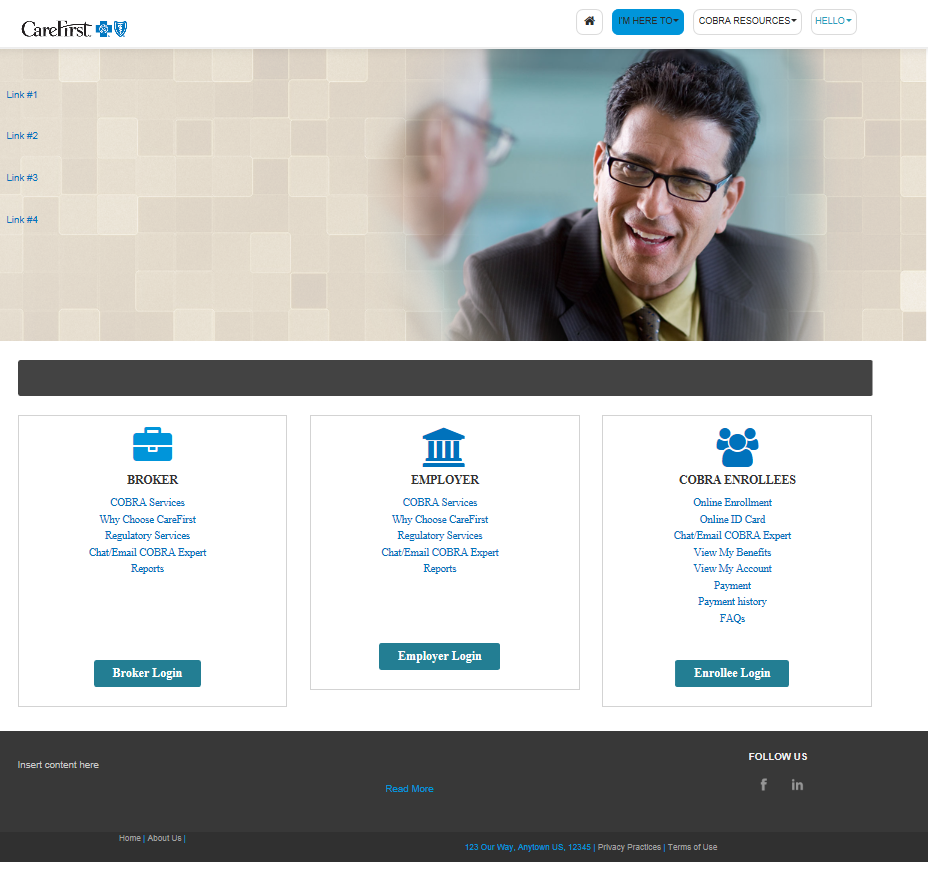 Sliding panel
Link 1 = What is COBRA
Link 2 = Cobra FAQ’S
Link 3 = Chat
Anonymous Landing page Bottom Panel
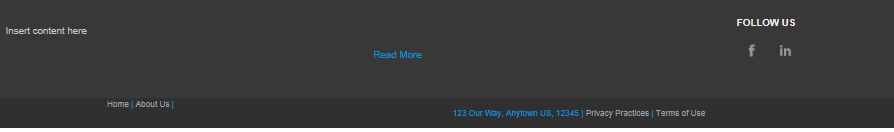 Insert temp disclaimer below
CareFirst Administrators is an independent licensee of the Blue Cross and Blue Shield Association,serving the businesses of Maryland, portions of Northern Virginia, and the District of Columbia.® Registered trademark of the Blue Cross and Blue Shield Association. ®' Registered trademark of CareFirst of Maryland, Inc.